Helping Businesses Make the Shift to Electric Fleets
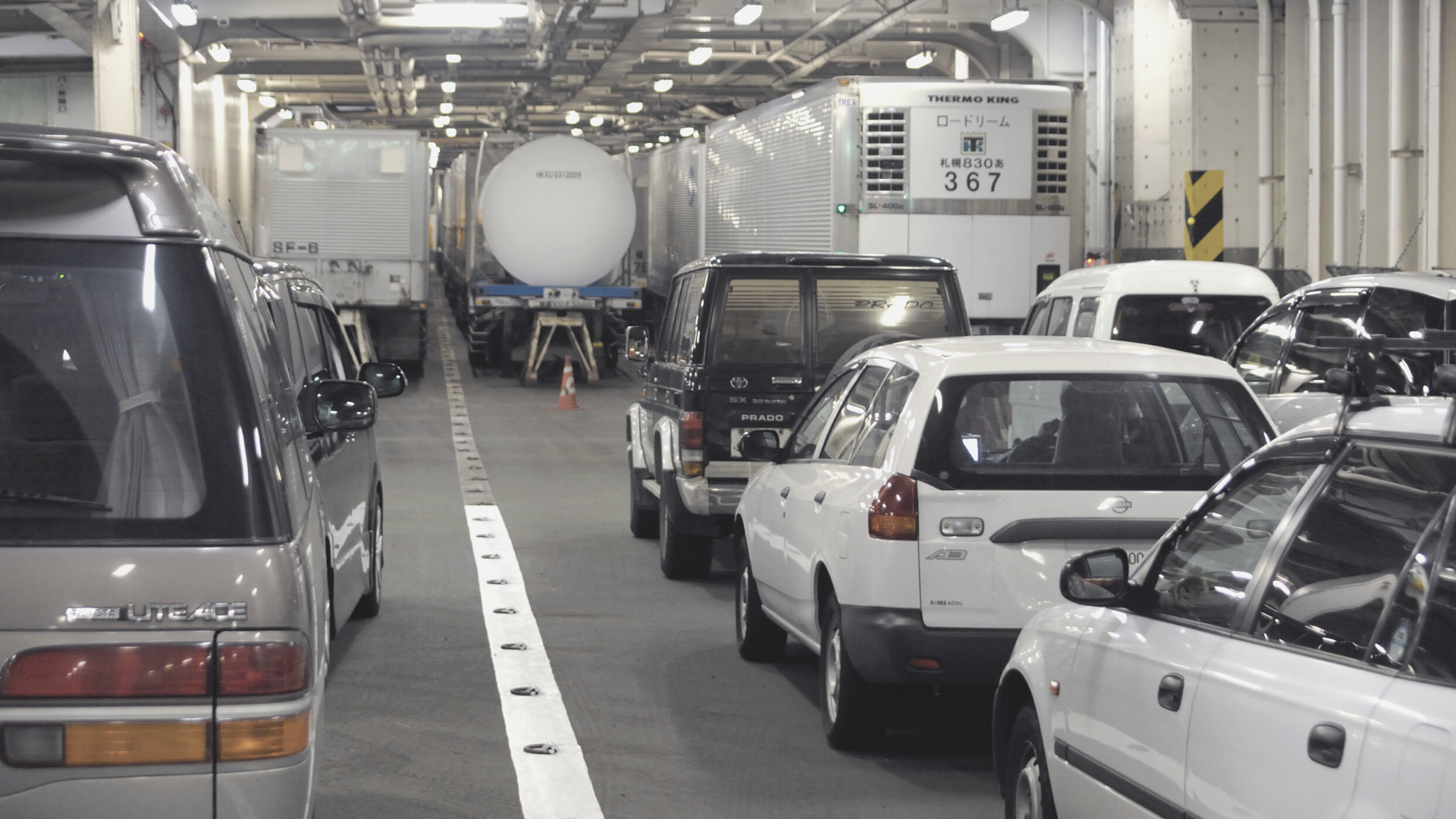 The future is electric. 

We’re helping businesses prepare for the transition to electric fleets. Helping them make informed decisions now that will save money & cut emissions in the future.
‹#›
For Discussion
Helping you understand your electric vehicle options
Assessing your EV charger and infrastructure needs
Leveraging grants and incentives
Addressing operation & maintenance
‹#›
Helping you understand your 
Electric vehicle options
‹#›
Understanding your electric vehicle options
Step 1
Step 2
Step 3
Make Optimal Choices
Collect Fleet Data
Identify EV Options
We help build your business case for fleet electrification and get started on your implementation plan.
We combine your fleet inventory, operations and fuel data to better understand your needs.
We compare your fleet against electric, hybrid and gas vehicles to help you understand the alternatives.
‹#›
Collecting Your Fleet Data
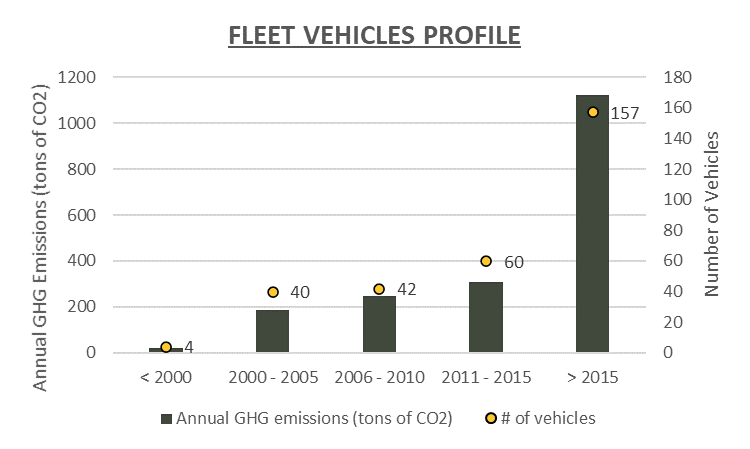 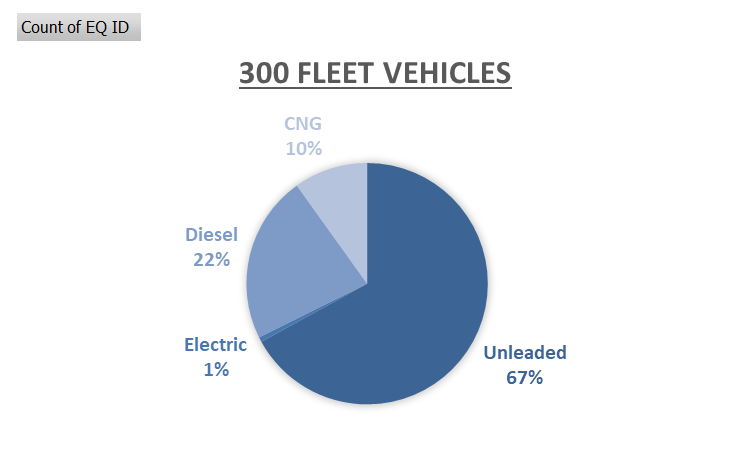 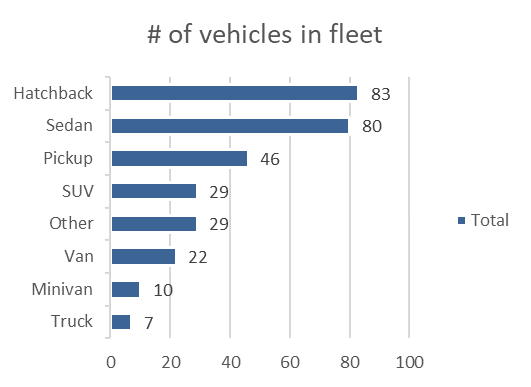 We consolidate your data to better understand your fleet’s specific needs:
Fleet inventory
Operations (odometer, fuel, telematics, maintenance)
Parking locations
Selecting Electric and Hybrid Vehicles
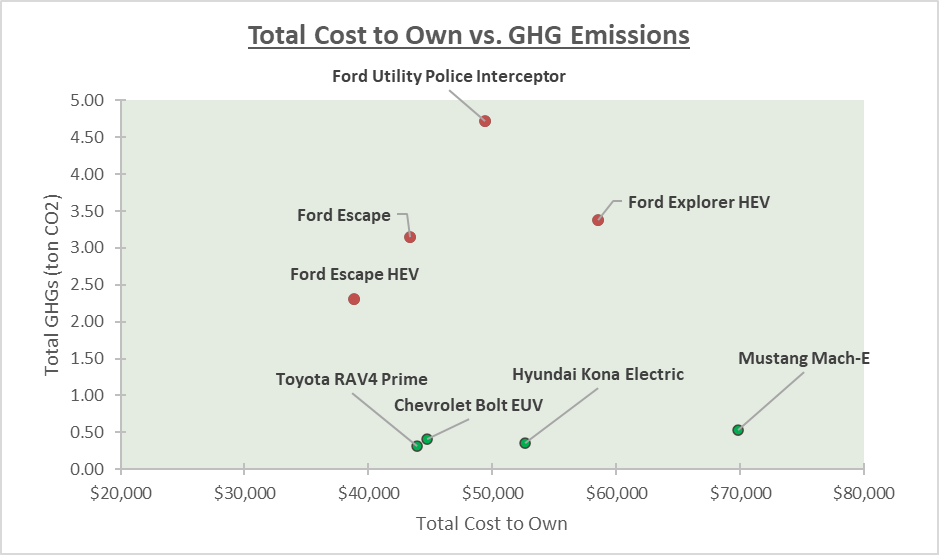 We help you find the right vehicles for your specific fleet needs:
Mathematical models and software to evaluate your driving needs
Proprietary vehicle database includes hundreds of light, medium, and heavy-duty vehicles to determine the right fit
Calculating ROI on Your Fleet Transition
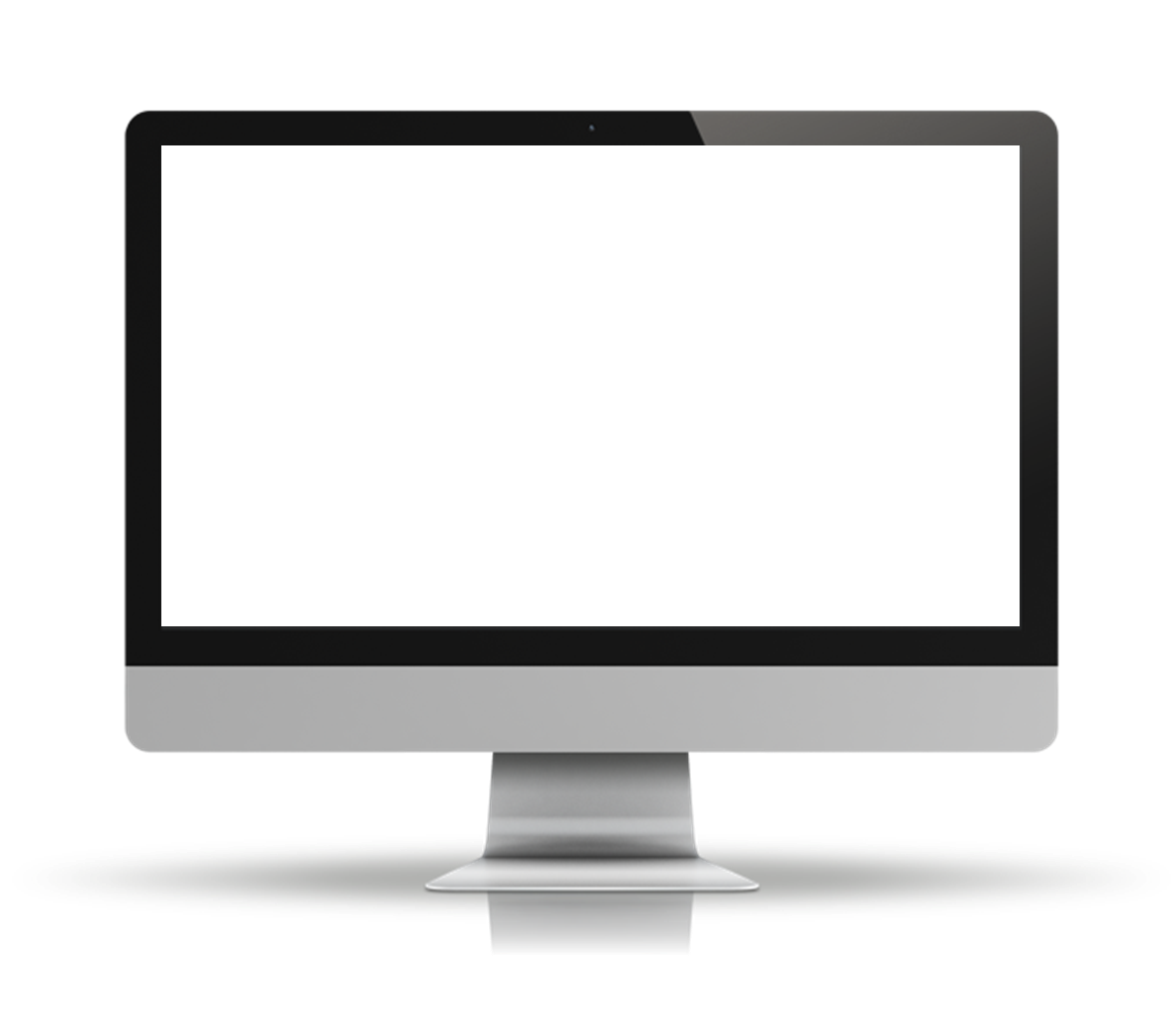 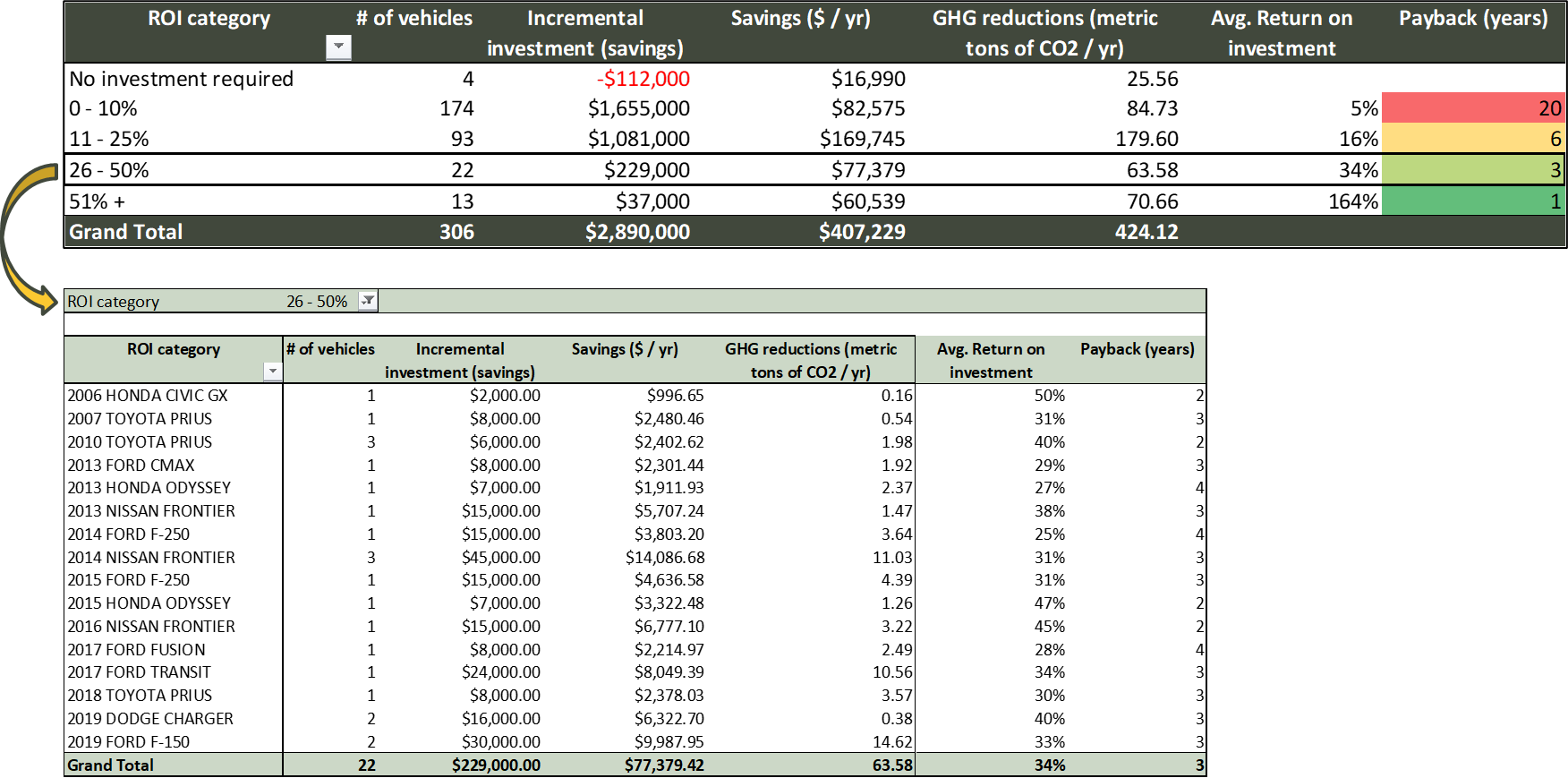 We help you prioritize return on investment:
Find which vehicles to replace first
Maximize the financial and environmental  benefits for your fleet
Going Further to Optimize ROI by Department
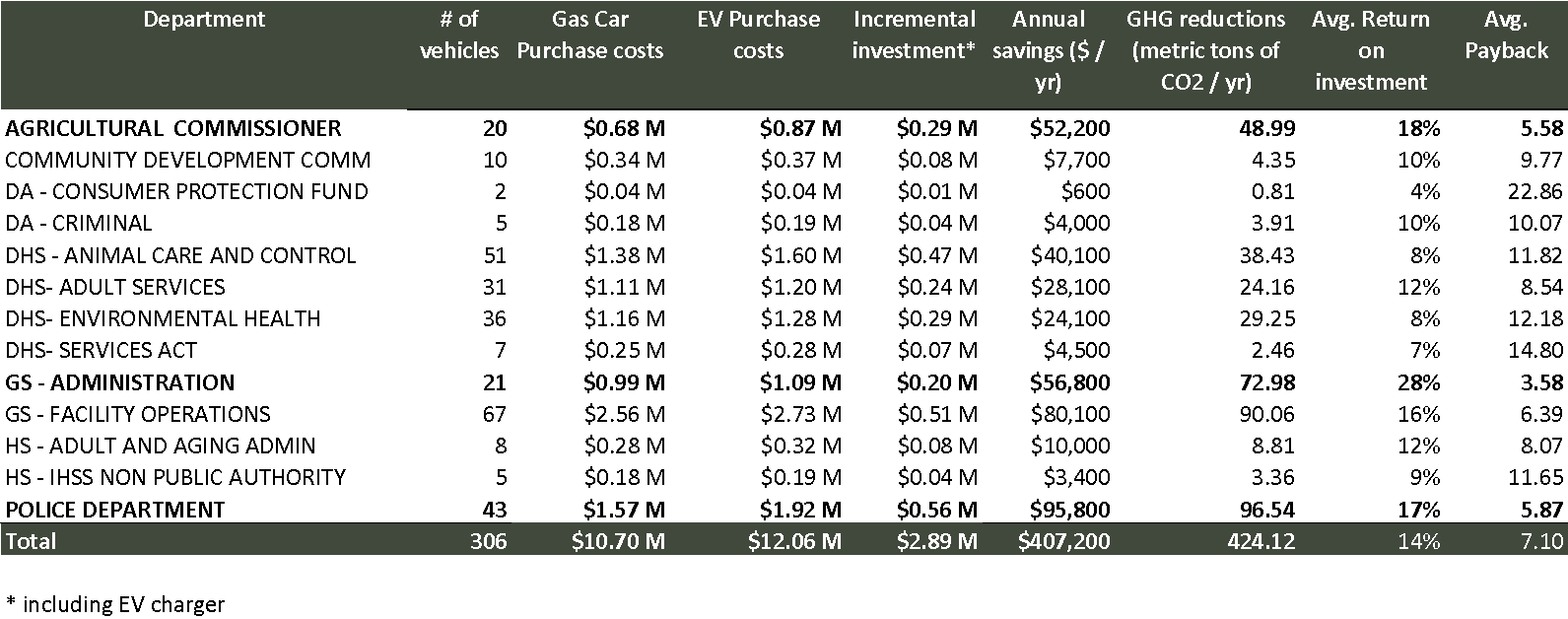 COMMUNITY SERVICES
PUBLIC ADMIN
We calculate your results and help you make better decisions
Making the Optimal Choices
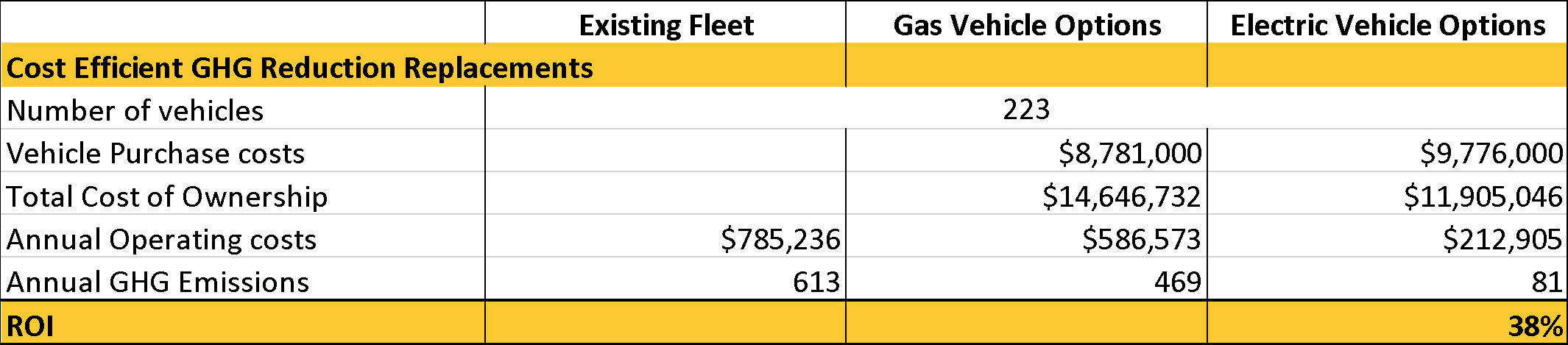 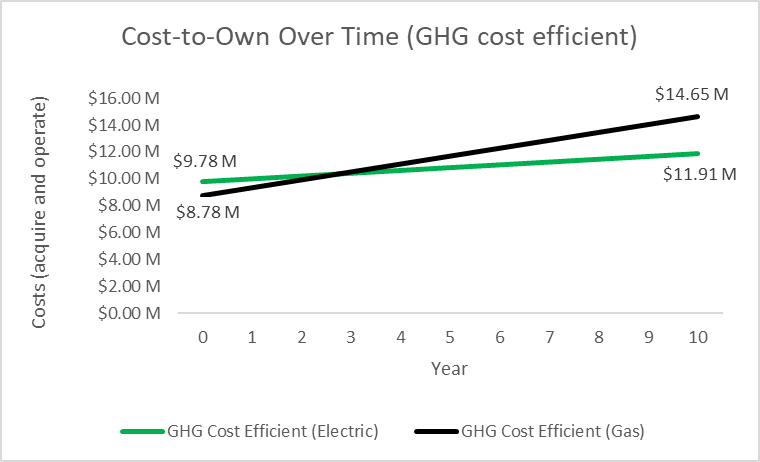 We help you determine which vehicles provide:
The highest return on investment
The best GHG reduction cost-efficiency
The Journey to Fleet Electrification
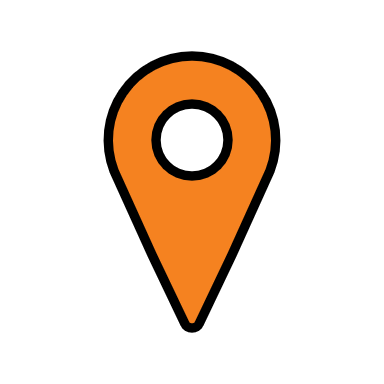 5
1
2
3
4
Fleet Data Collection
Data Analysis & Vehicle Selection
EV Readiness Assessment
Operation & Maintenance
EV Infrastructure Design & Build
We provide a detailed estimate and recommend the best-fit chargers and EV infrastructure to meet your needs. We  manage the entire project from design to installation.
We ensure that your EV equipment is maintained for optimal performance.
We compare your current fleet against the electric & hybrid vehicle options and help you build the business case for electrification.
We aggregate all your fleet inventory, operations and fuel data to better understand your needs.
We conduct a thorough analysis of your building’s electrical system capacity to determine if it can handle the additional EV load requirements.
Assessing your EV charger and 
infrastructure needs
‹#›
Assessing your EV charger and infrastructure needs
What’s involved?
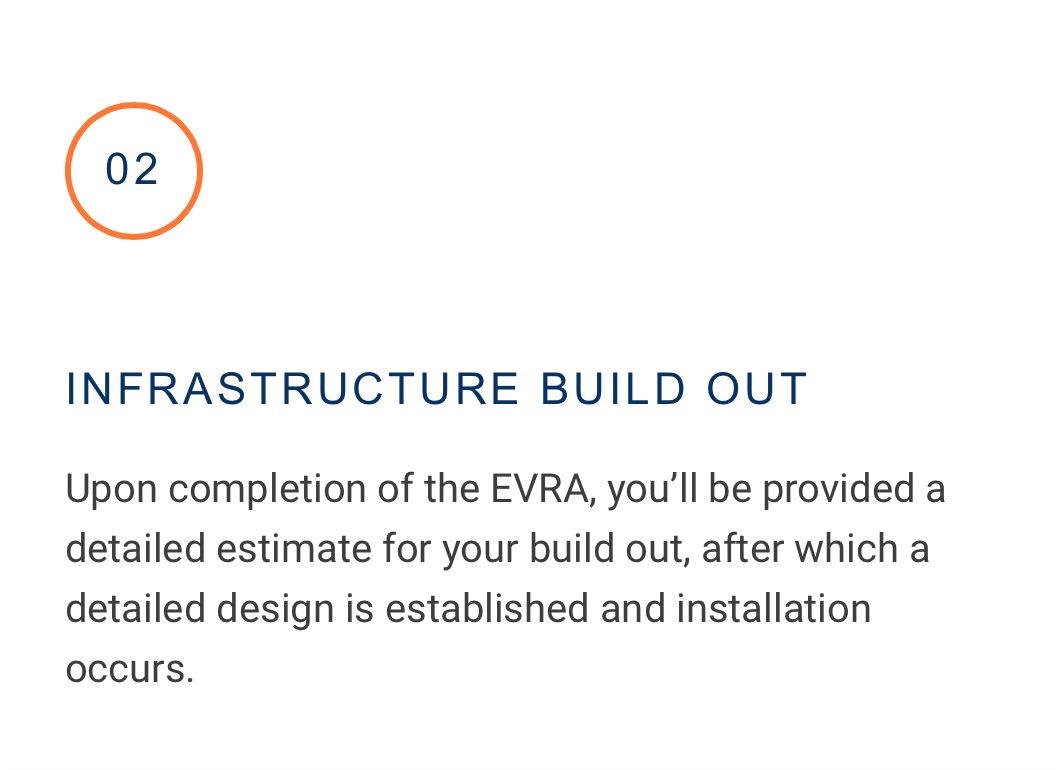 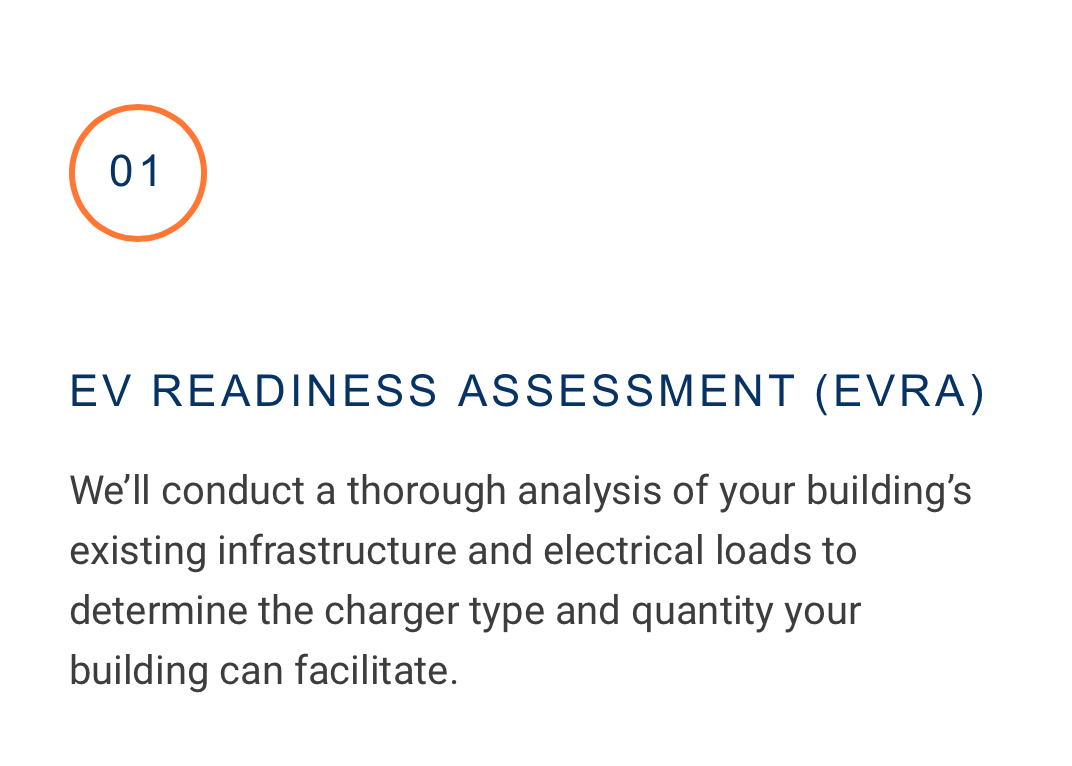 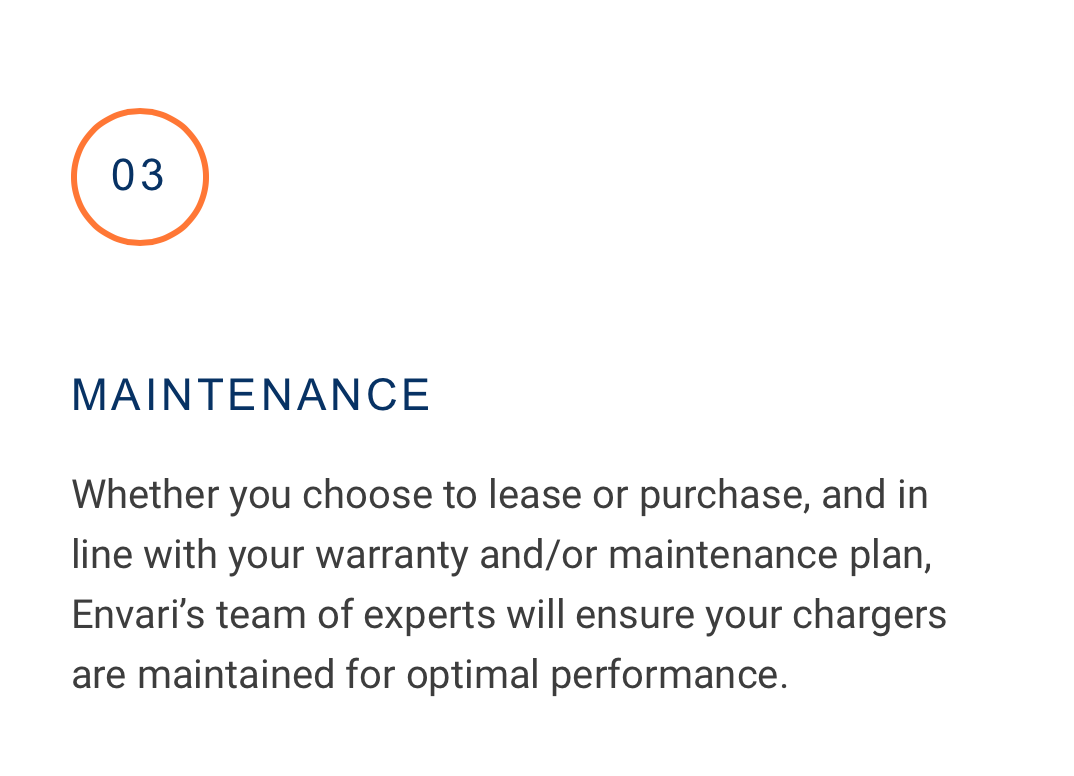 B
A
C
OPERATION & MAINTENCE
EV INFRASTRUCTURE (Design & Build)
Electric Vehicle Readiness Assessment (EVRA)
We’ll conduct a thorough analysis of your building’s electrical system to determine if there is spare capacity to handle the additional EV load.  We’ll recommend the charger type and quantity.
We’ll provide you with a detailed cost estimate for the best-fit EV chargers and infrastructure to meet your needs. We’ll manage the entire project from design to installation.
We’ll ensure that your EV equipment is maintained for optimal performance.
‹#›
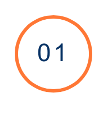 Electric Vehicle Readiness Assessment (EVRA)
Review the size of the electric system and metering configuration

Review the secondary electrical system voltage and configuration

Review the building’s average electrical demand loading

Confirm the age and assess the condition of the current electrical system

Determine available electric load to support your EV needs

Discuss your current and future electrical needs 

Recommend the best options and provide price estimates for EV chargers, EV infrastructure and equipment installation
‹#›
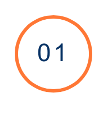 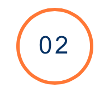 EV Infrastructure (Design & Build)
Consider the need for sub-metering (if required)

Provide estimate for electrical system up-grades (if required)

Provide estimates for best-fit EV chargers to meet customer needs (technology agnostic)

Provide estimate for installation costs for wall-mounted and/or pedestal options

Determine power sharing requirements (if required)

Provide price estimates for software and network connections

Leverage grants & incentives to offset investment costs
‹#›
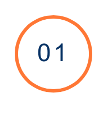 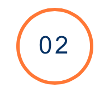 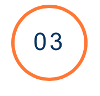 Operation & Maintenance
5 Year manufacturer’s warranty 

Yearly inspection of EV chargers and infrastructure

Maintenance of EV equipment 

Replacement of damaged equipment 

Cable management
‹#›
The 5 Step Journey to Fleet Electrification
‹#›
The Journey to Fleet Electrification
5
1
2
3
4
Fleet Data Collection
Data Analysis & Vehicle Selection
EV Readiness Assessment
Operation & Maintenance
EV Infrastructure Design & Build
We provide a detailed estimate and recommend the best-fit chargers and EV infrastructure to meet your needs. We  manage the entire project from design to installation.
We ensure that your EV equipment is maintained for optimal performance.
We compare your current fleet against the electric & hybrid vehicle options and help you build the business case for electrification.
We aggregate all your fleet inventory, operations and fuel data to better understand your needs.
We conduct a thorough analysis of your building’s electrical system capacity to determine if it can handle the additional EV load requirements.
The Envari Advantage
Trusted experts As part of the Hydro Ottawa Group of Companies, we bring decades of energy-management innovation to every project for smarter, greener solutions.
Full transparencyWe value partnerships, not transactions, which is why we’re always clear on details, challenges, and costs. 
Integrity and educationWe take the time to truly understand your vision and key drivers for success, guiding you every step of the way.
Technology agnosticOur product recommendations are always unbiased. We focus on finding the best-fit, best-value solution every time.
Committed to qualityWe adhere to the highest standards of safety and reliability. Our long-standing relationships with local contractors and vendors to ensure quality from start to finish. 
Energy obsessedWe go above and beyond to find creative ways to optimize your energy portfolio and reduce your carbon emissions.

Concept to commissioningWe’re more than just a consulting company – we design & build energy solutions.  From identifying milestones to mitigating risk to managing all stakeholders involved, we’ll oversee your entire project or any stage along the way.
Next Steps - Discussion
‹#›
‹#›
‹#›
‹#›
Jim PeggP.Eng., PMP
Director, Infrastructure Products and ServicesDirecteur, Produits et services d’infrastructure
t 613.321.8274, ext./poste 7118jimpegg@envari.com